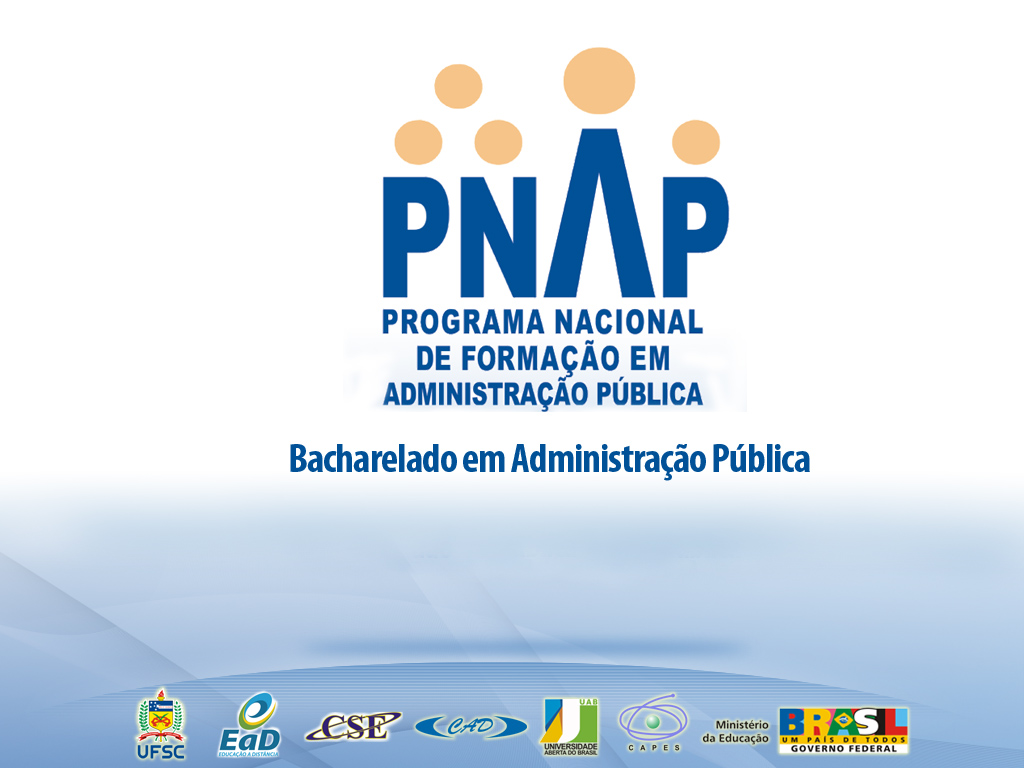 Teorias da Administração I
Profa. Andressa Sasaki Vasques Pacheco
Unidade 5 – Composição Organizacional e EstruturalUnidade 6 – O Papel do Administrador frente às Mudanças na Sociedade
Estruturas formais
Sinergia
Divisão do trabalho – especialização
Autoridade-responsabilidade (cadeia de comando)
Hierarquia
Tipos de organização
Linha (linear)
Funcional
Linha de assessoria (staff)
Departamentalização funcional
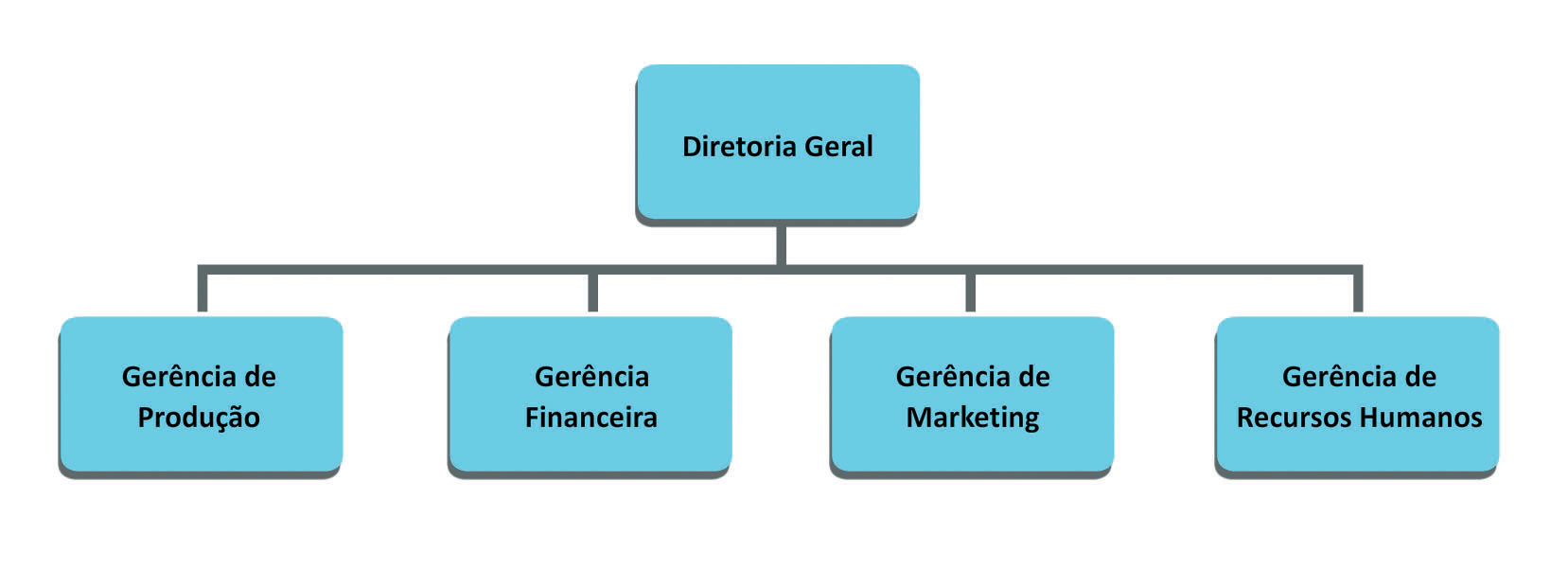 Departamentalização por produto
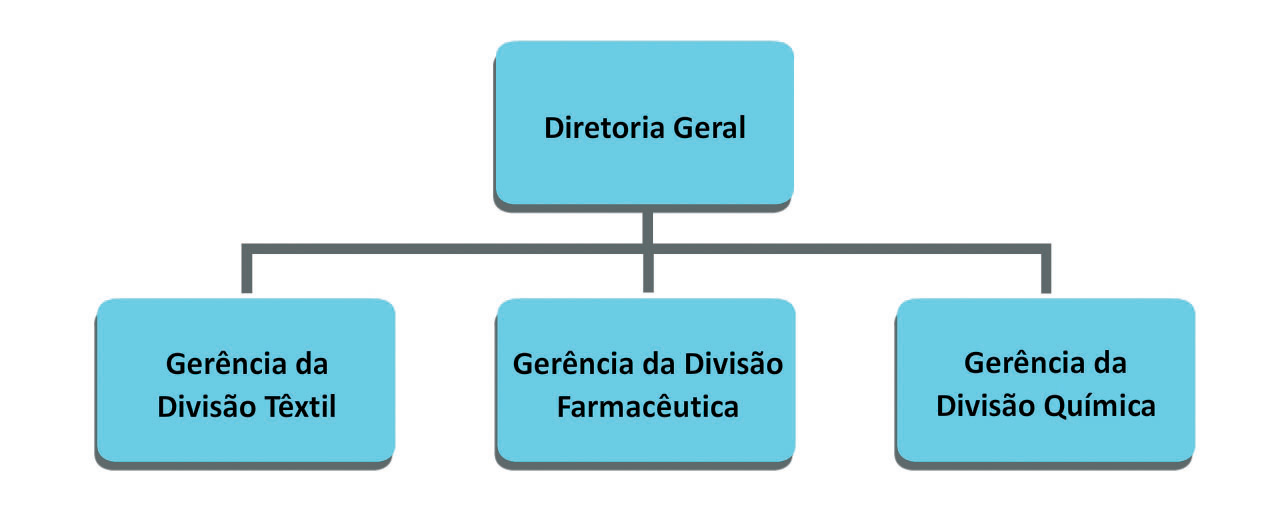 Departamentalização territorial
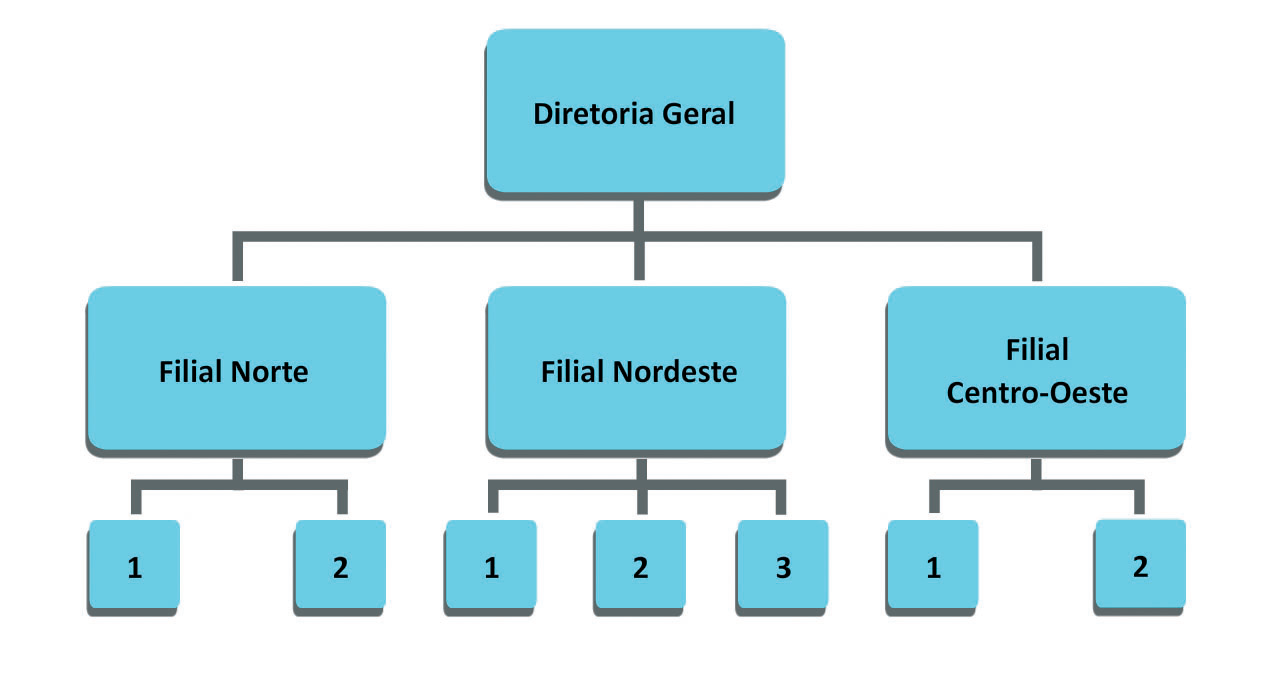 Departamentalização por cliente
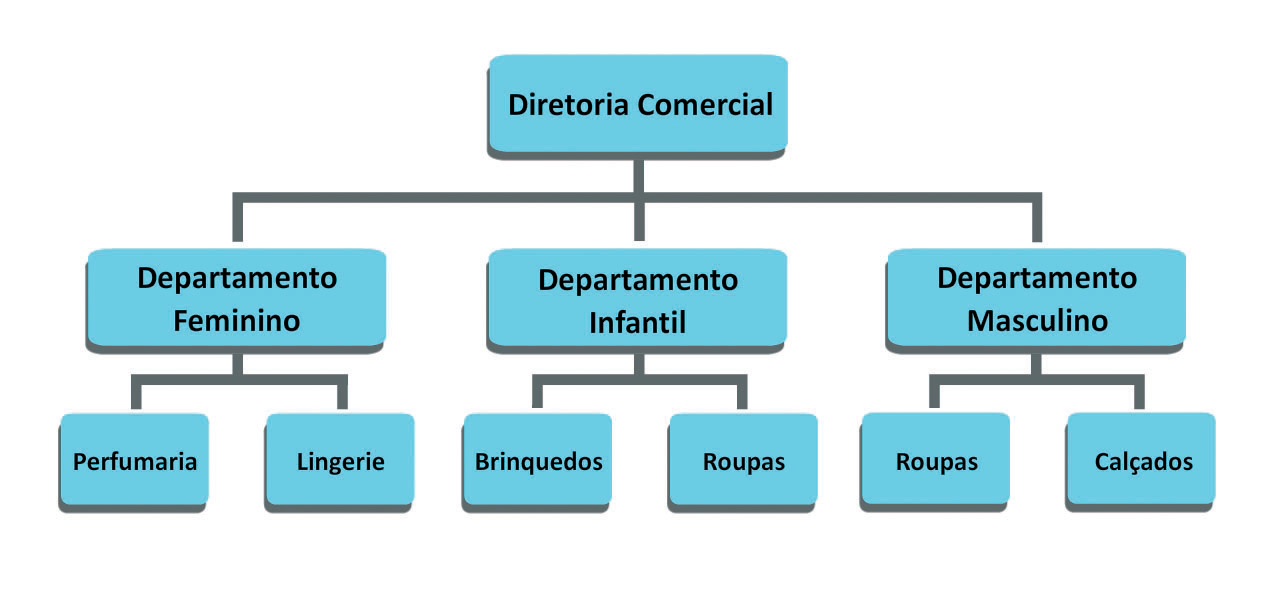 Departamentalização por processo
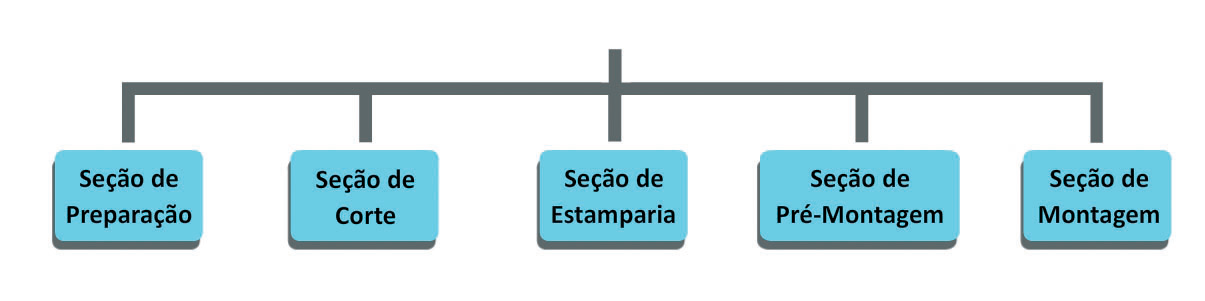 Departamentalização matricial
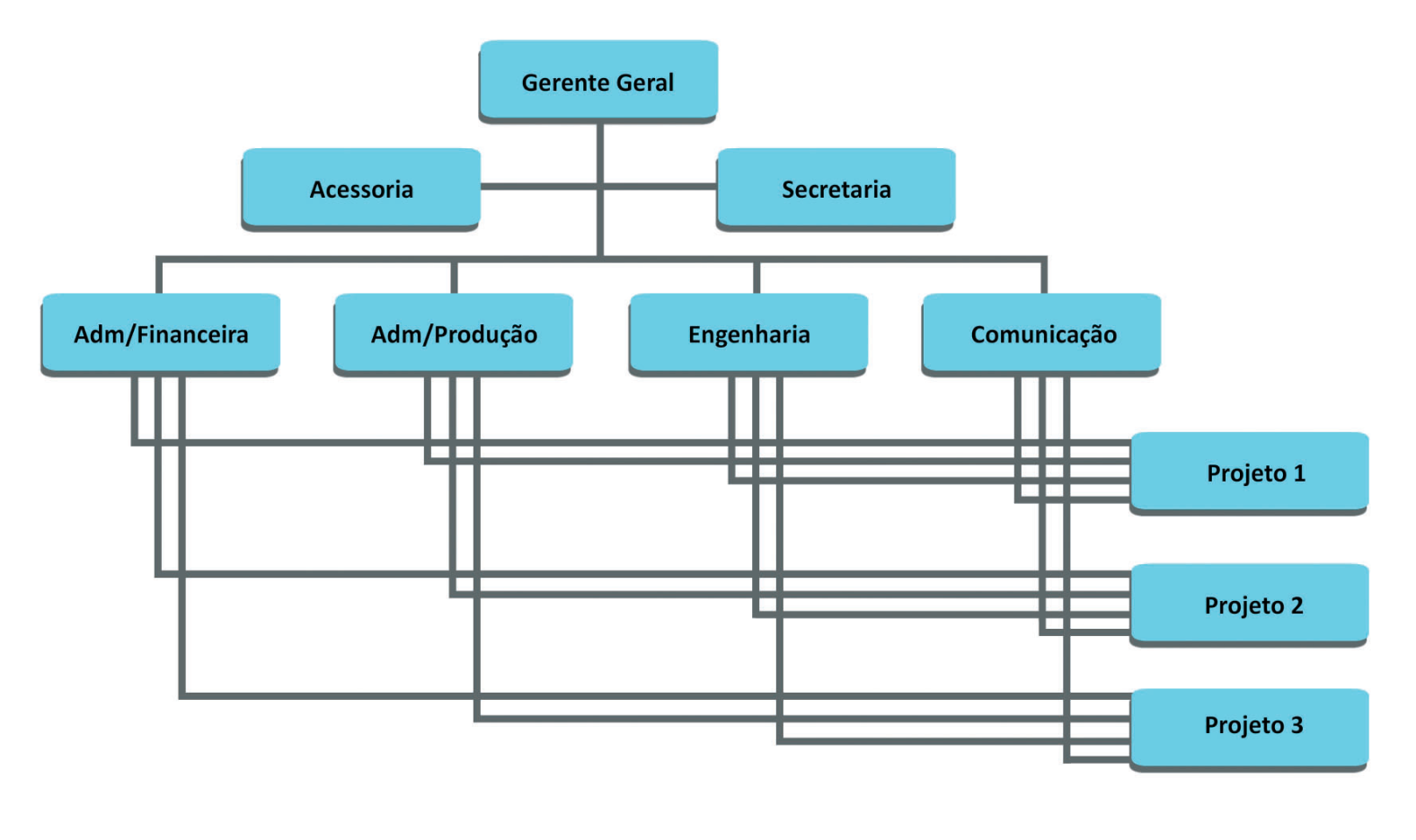 DELEGAÇÃO E PODER
Delegação
Autoridade
Responsabilidade
Delegar
Meggisson et al. (1998) afirmam que a delegação ocorre da seguinte forma:
o administrador determina objetivos e deveres para um empregado de nível mais baixo;
o administrador lhe dá a autoridade necessária para atingir os objetivos e cumprir os deveres;
o colaborador aceita a delegação, criando, portanto, uma obrigação ou responsabilidade; e
o administrador atribui ao empregado a responsabilidade pelos resultados.
Tipos de poder
Recompensa
Coercitivo
Legítimo
Controle de informações
Referência
Técnico
CENTRALIZAÇÃO E DESCENTRALIZAÇÃO
filosofia de administração da organização;
história do crescimento da organização;
dispersão geográfica da organização;
disponibilidade de controle eficaz;
qualidade dos administradores nos diferentes níveis; e
diversidade dos produtos ou serviços oferecidos.
ADMINISTRAÇÃO NOS NOVOS TEMPOS
Sociedade humana e igualitária
Escassez de recursos naturais
Avanço da tecnologia de informação
Papel do administrador – tomada de decisão
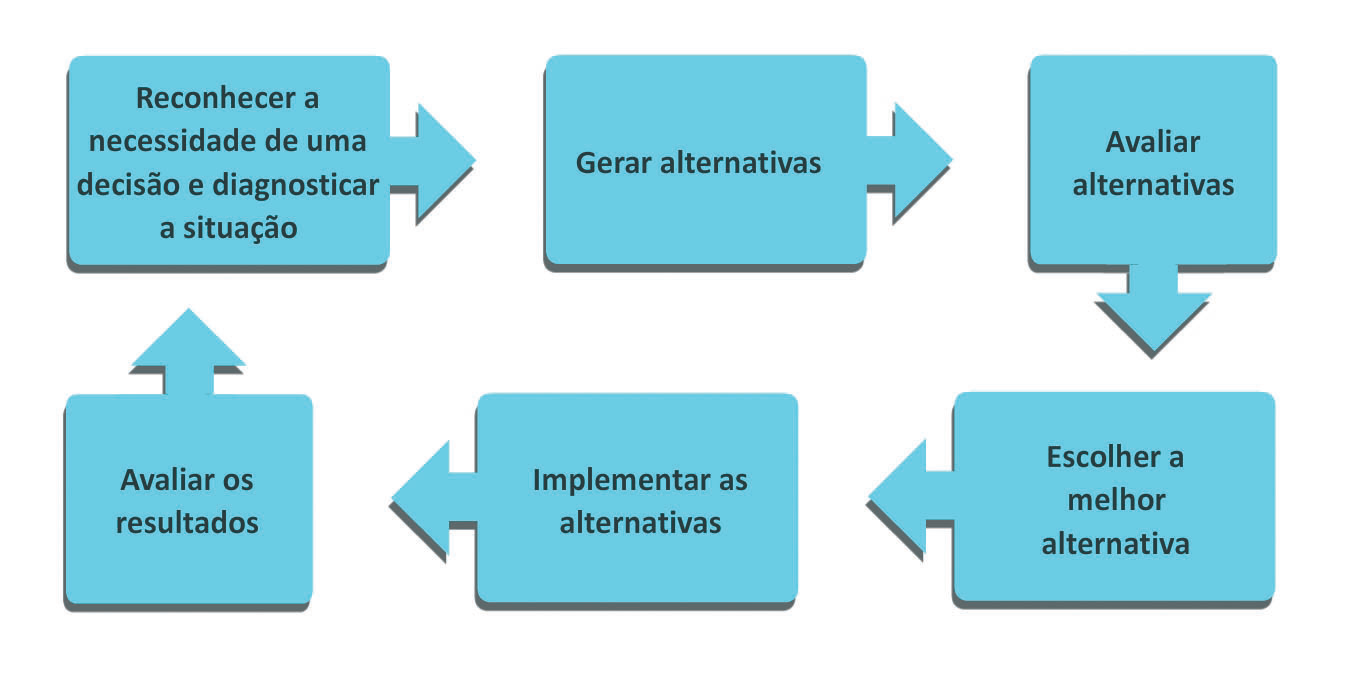 Referências
TRIGUEIRO, Francisco Mirialdo Chaves; MARQUES, Neiva de Araújo. Teorias da Administração I.  Florianópolis : Departamento de Ciências da Administração / UFSC; [Brasília] : CAPES : UAB, 2009.
AGRADEÇO A ATENÇÃO!